Social prescribing: Less rhetoric and more reality
Paul Wilson 
Alliance Manchester Business School, University of Manchester
NIHR CLAHRC Greater Manchester

paul.wilson@manchester.ac.uk
Social prescribing
Being widely promoted as a way of improving health outcomes, at low cost

Provides GPs with non-medical referral options that can operate alongside existing treatments

Usually involves referral to a link worker who works with the patient to prescribe appropriate information and advice, and or a range of community based activities
Context
Evaluating ways to support evidence inform decision making in NHS commissioning in the North of England

Responsive service addressing questions raised by local decision makers

Briefings based on existing synthesised evidence
Systematic reviews (DARE, Cochrane)
Economic evaluations (NHS EED)
Guidelines (NICE)
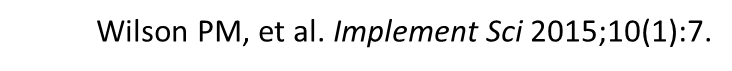 Emerging evidence?
“emerging evidence that social prescribing can lead to a range of positive health and well-being outcomes.”

“A study showed that for more than 8 in 10 patients referred to the scheme who were followed up three to four months later, there were reductions in NHS use.”

“Exploratory economic analysis suggested that the scheme could pay for itself over 18–24 months in terms of reduced NHS use.”
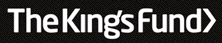 https://www.kingsfund.org.uk/topics/primary-and-community-care/social-prescribing
So really, what’s the evidence?
We examined the evidence for the effectiveness of social prescribing programmes relevant to the NHS

As per the Social Prescribing Network definition:

Any published evaluation of programmes where healthcare professionals refer patients from primary care to a link worker or facilitator for any form of social prescription was eligible for inclusion
Bickerdike L, et al. BMJ Open 2017;7:e013384.
We found a mess
Overall, we identified 15 evaluations conducted in the UK but no convincing evidence for either effectiveness or value for money 

Most were small scale and limited by poor design, conduct and reporting

All were rated as a having a high risk of bias

Despite clear methodological shortcomings, most evaluations present positive conclusions, generating a momentum for social prescribing that does not appear to be warranted
Bickerdike L, et al. BMJ Open 2017;7:e013384.
Characteristics of evaluations
Poor reporting

Measurement issues

Completeness of data

Confounding

High risk of bias
Remember emerging evidence?
1118
42
How do we avoid the pitfalls?
Adopt a systematic and planned approach to evaluation
What does that look like?
Clear objectives / theory of change

Formative evaluation 

Use of validated outcome measures

Use of comparative designs

Transparent reporting
Transparency
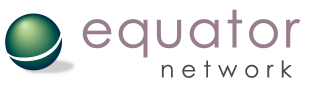 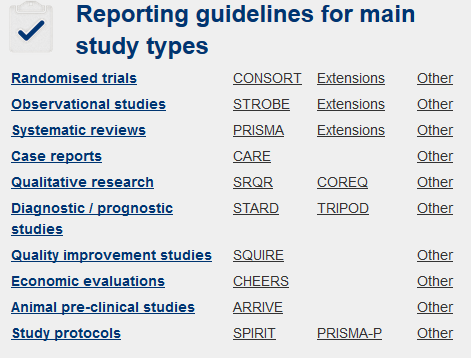 Summary
Social prescribing is being widely promoted as a way of improving health outcomes, at low cost

But not yet able to reliably judge which, if any, social prescribing programmes are worth pursuing further and or what the added value may be to existing services

Evaluation is crucial if we are to determine whether new services are worth pursuing further and or what their added value may be
Disclaimer
Bickerdike L, Booth A, Wilson PM, Farley K, Wright K. Social prescribing: less rhetoric and more reality. A systematic review of the evidence. BMJ Open 2017;7:e013384. 

This review was part of a project funded by the NIHR Health Services and Delivery Research programme (project reference: 12/5002/18). The views expressed in this presentation are those of the authors and not necessarily those of the NHS, the NIHR or the Department of Health.

For further information contact paul.wilson@manchester.ac.uk